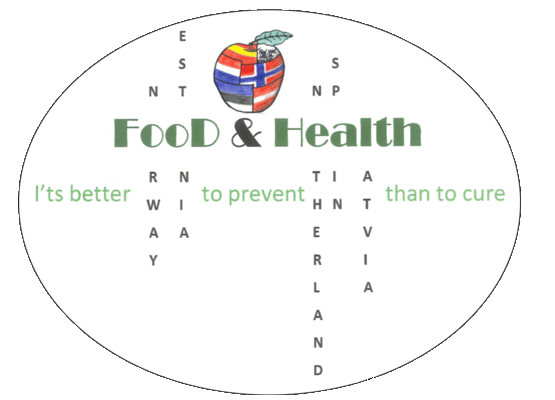 ERASMUS +School canteen survey
Danute, Linda
3 popular foods
We asked questions to 68 students to know what kind of food they would like to eat at school.

Pancakes
Fruit salad
Soup
Soup day
In Auce Secondary school there are 491 student
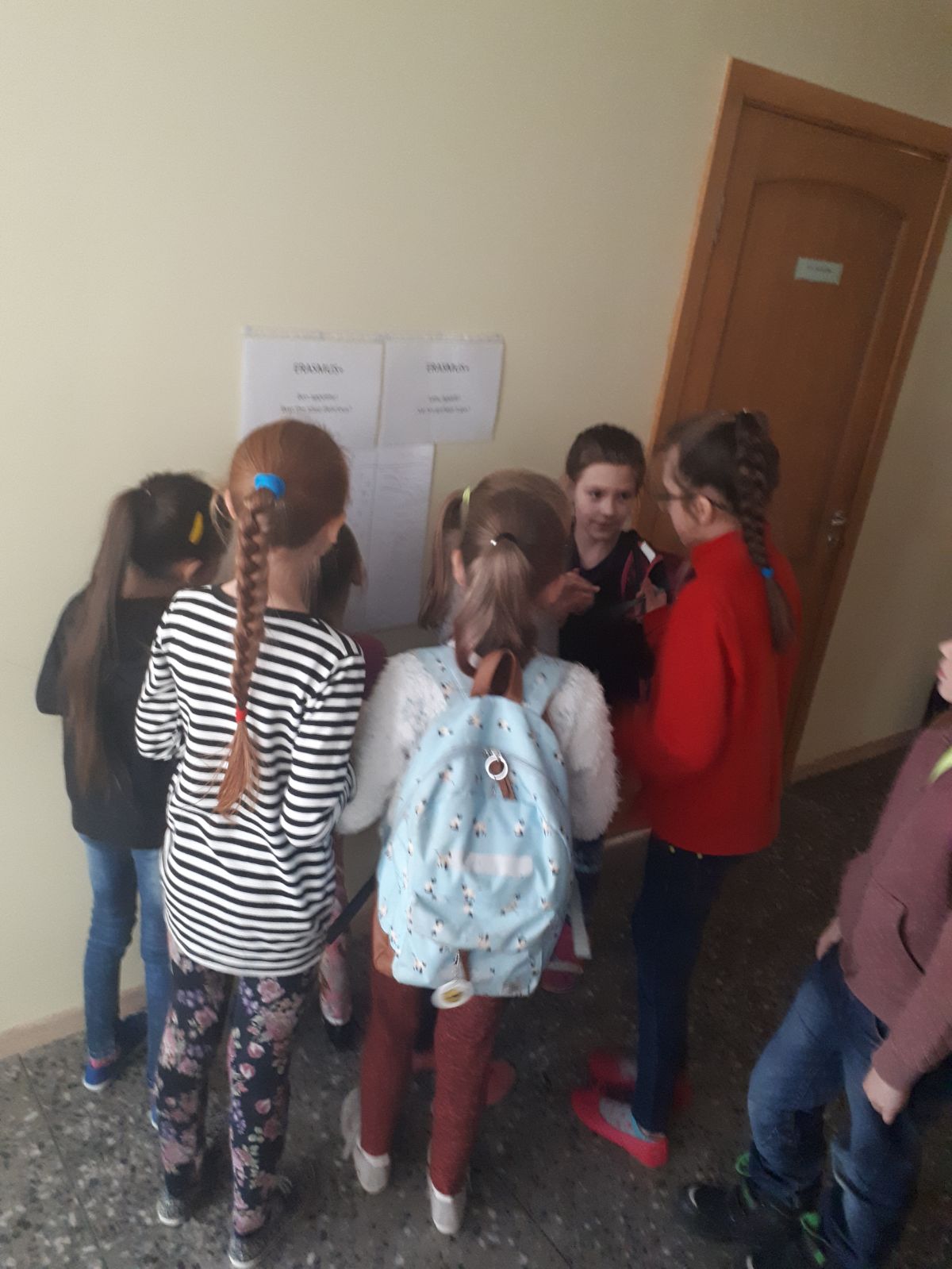 Did you like the soup?
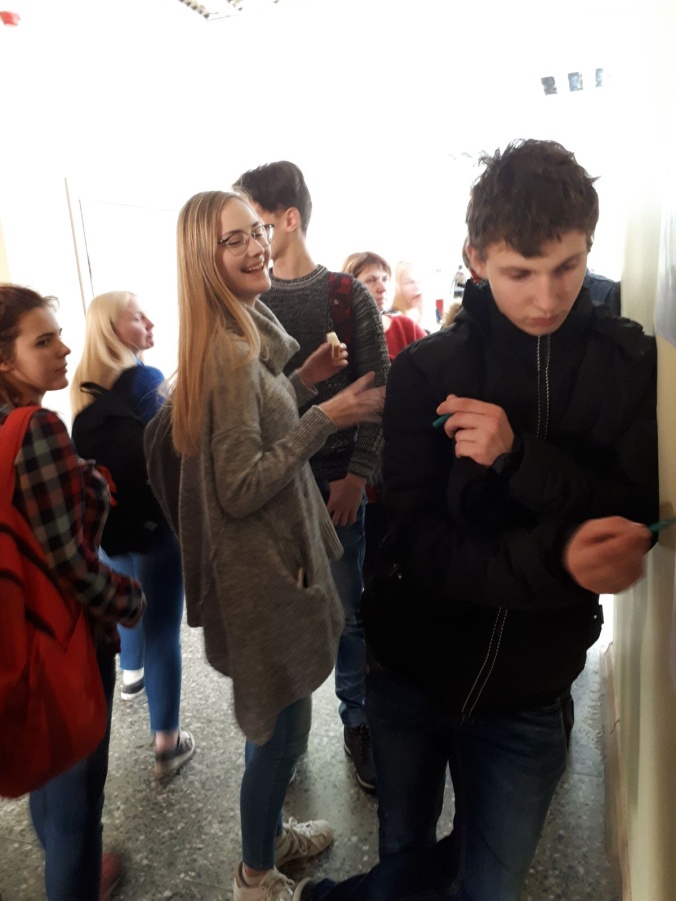 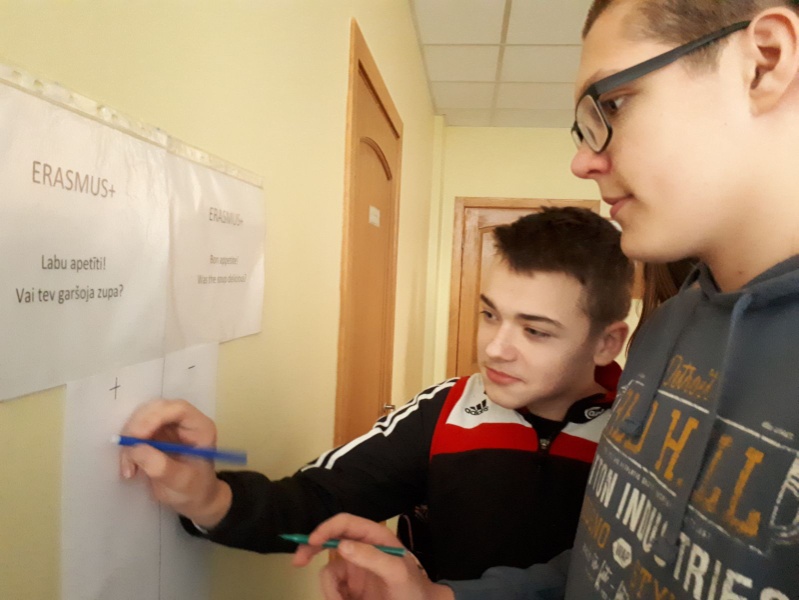 Would you like to eat the same soup again?
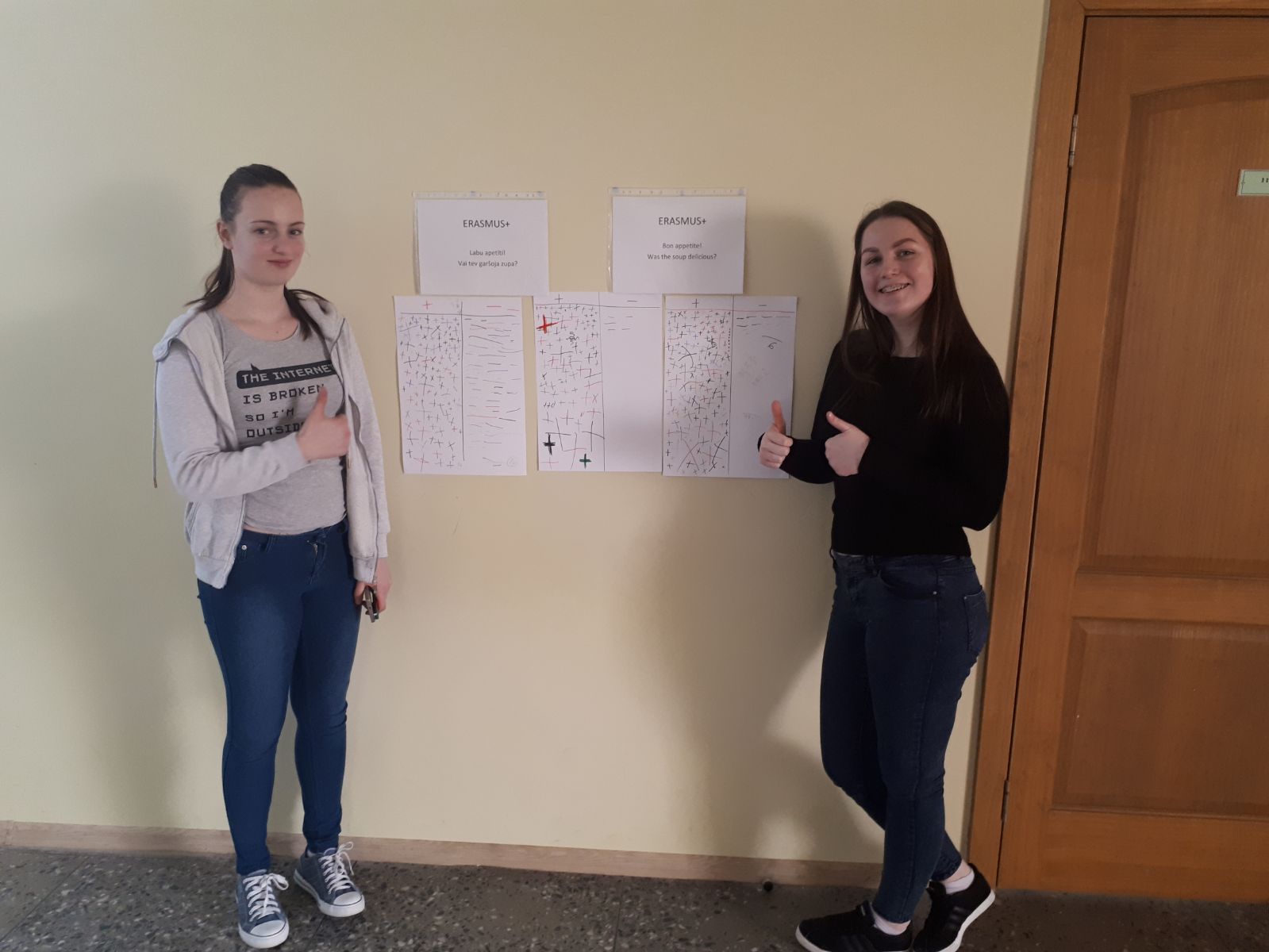 This soup was:
How many times a week do you eat soup ?
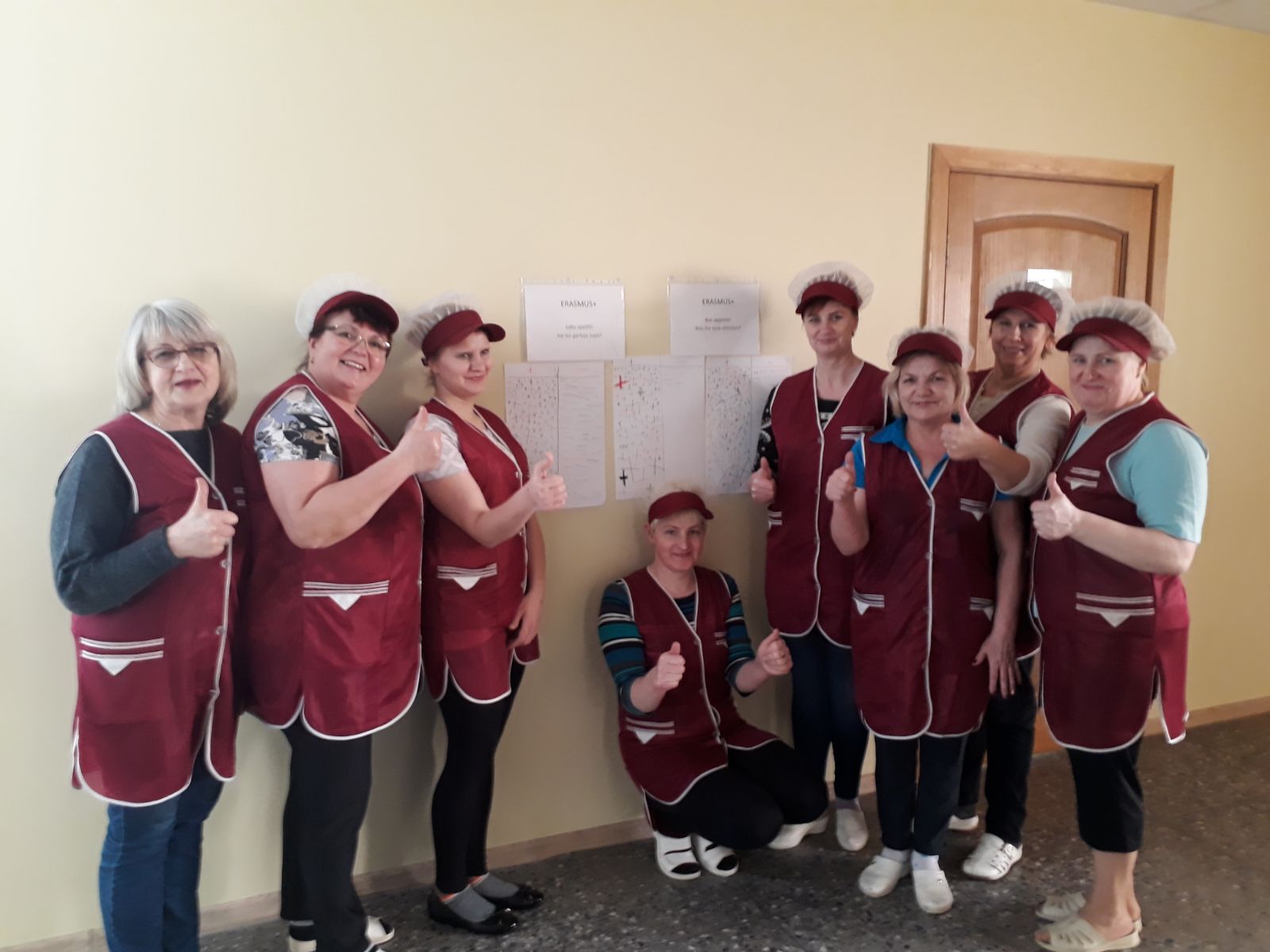 Thank you for your attention!